Trigonometrie im rechtwinkligen DreieckWinkelfunktionen für spitze Winkel (Teil 1)
Rechtwinkliges Dreieck
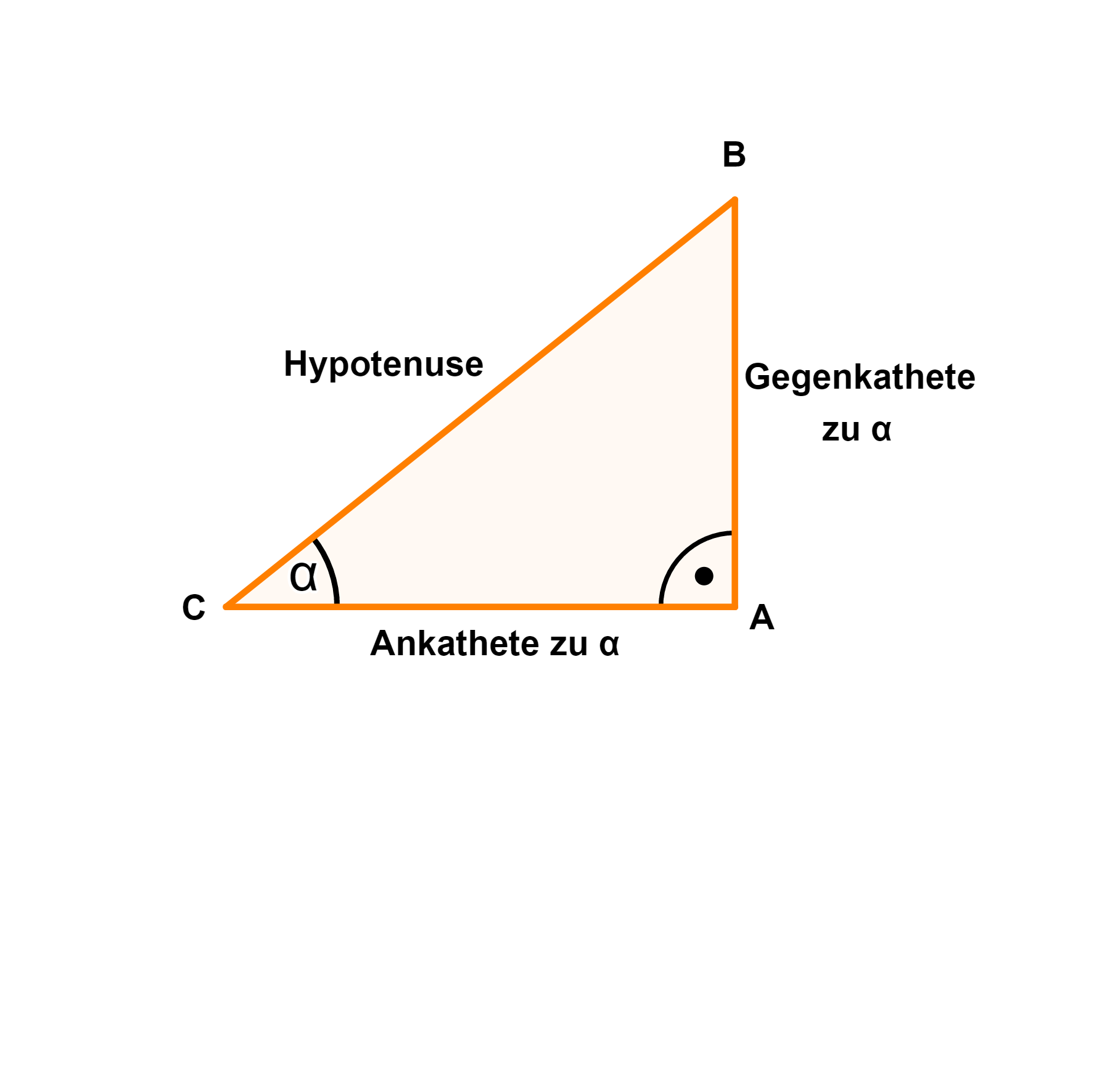 Ankathete & Gegenkathete
Wichtig: Beachte, dass es immer vom ausgehenden Winkel abhängt, welche Kathete die Gegenkathete 
(gegenüber dem Winkel) und welche Kathete die Ankathete (dem Winkel anliegend) ist!
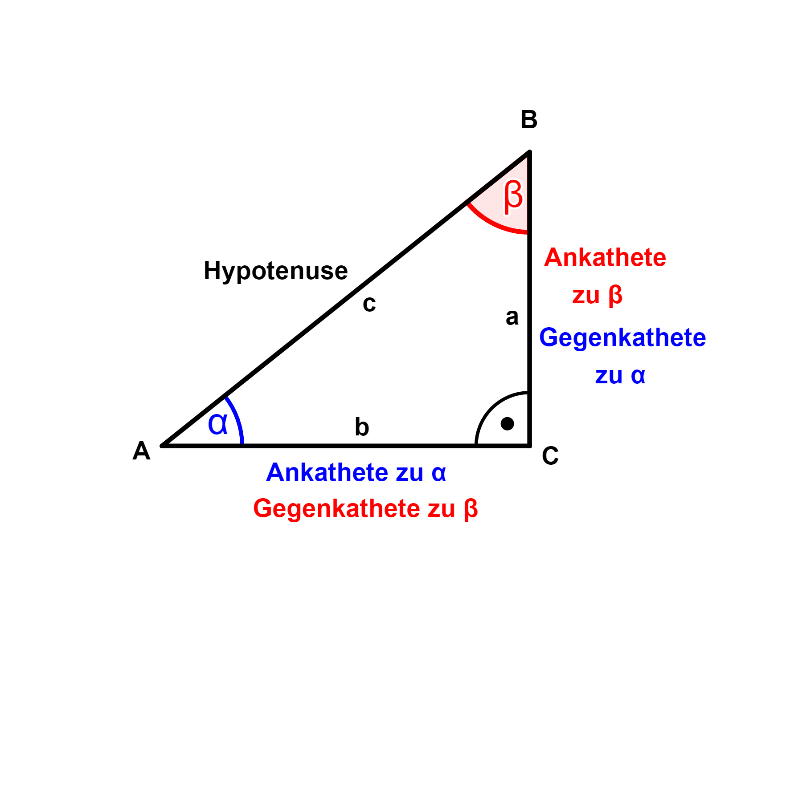 Winkelfunktionen im rechtwinkligen Dreieck
COSINUS
TANGENS
SINUS
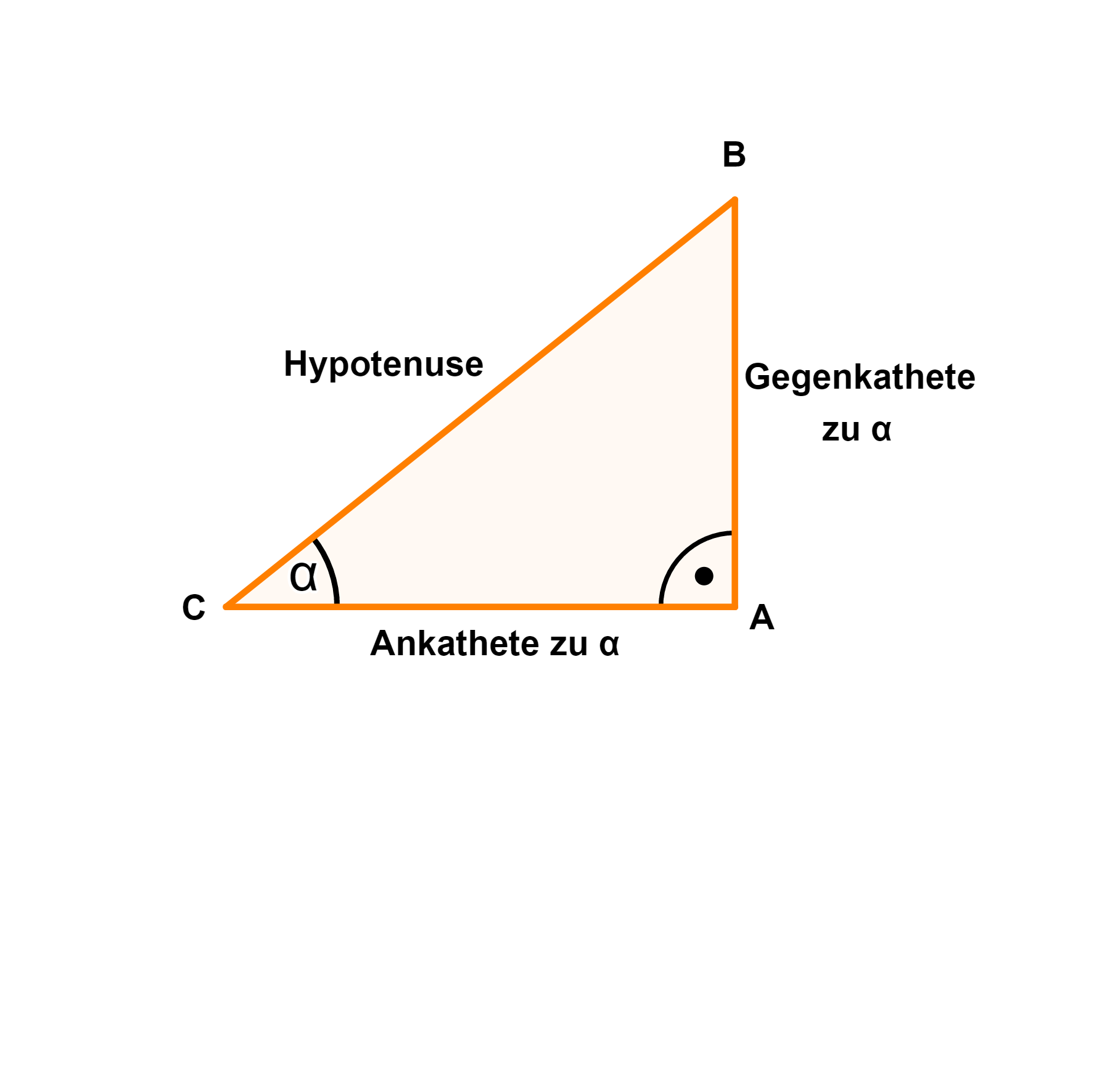 Winkelfunktionen im rechtwinkligen Dreieck
COSINUS
TANGENS
SINUS
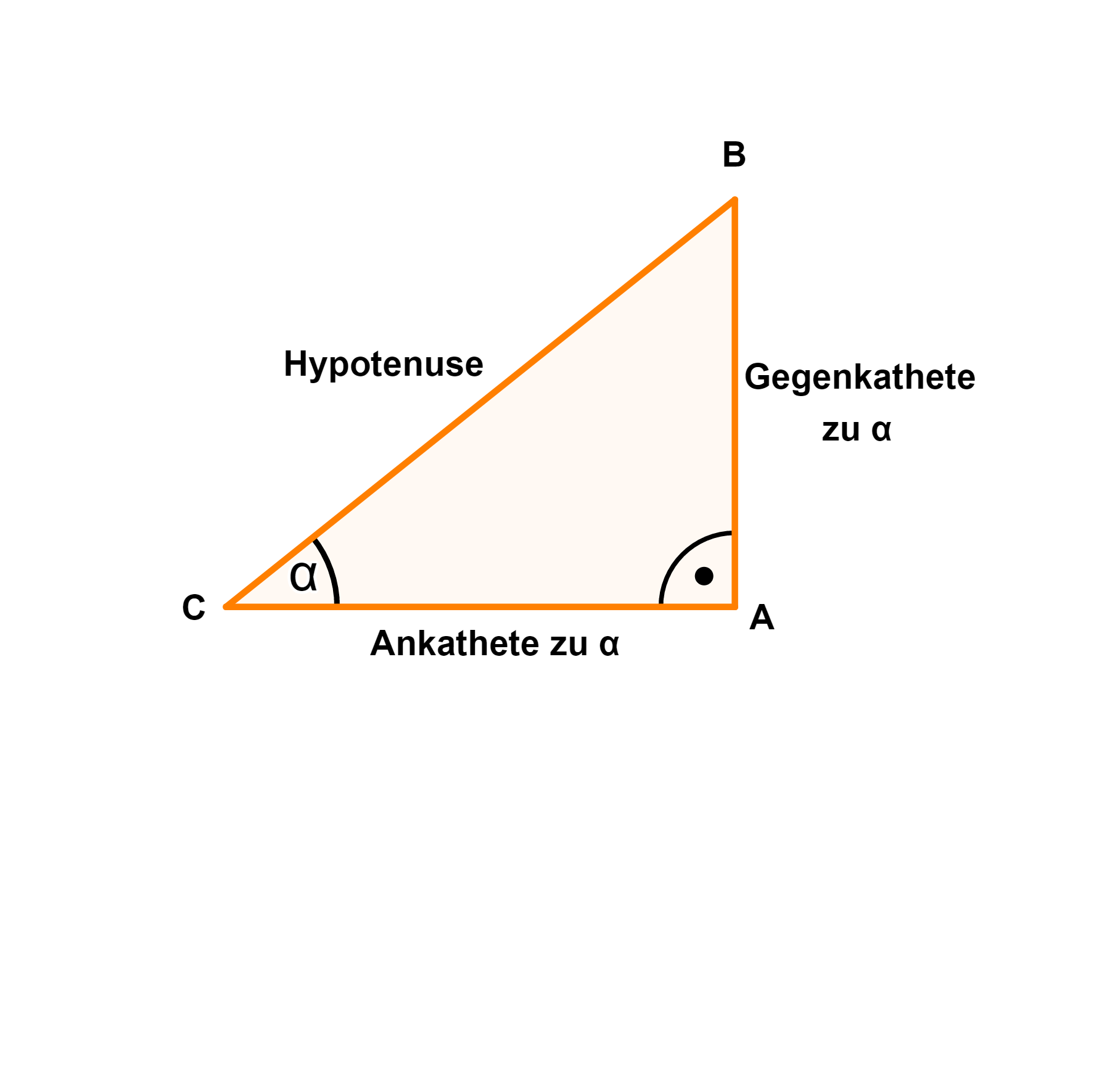 Winkelfunktionen im rechtwinkligen Dreieck
COSINUS
TANGENS
SINUS
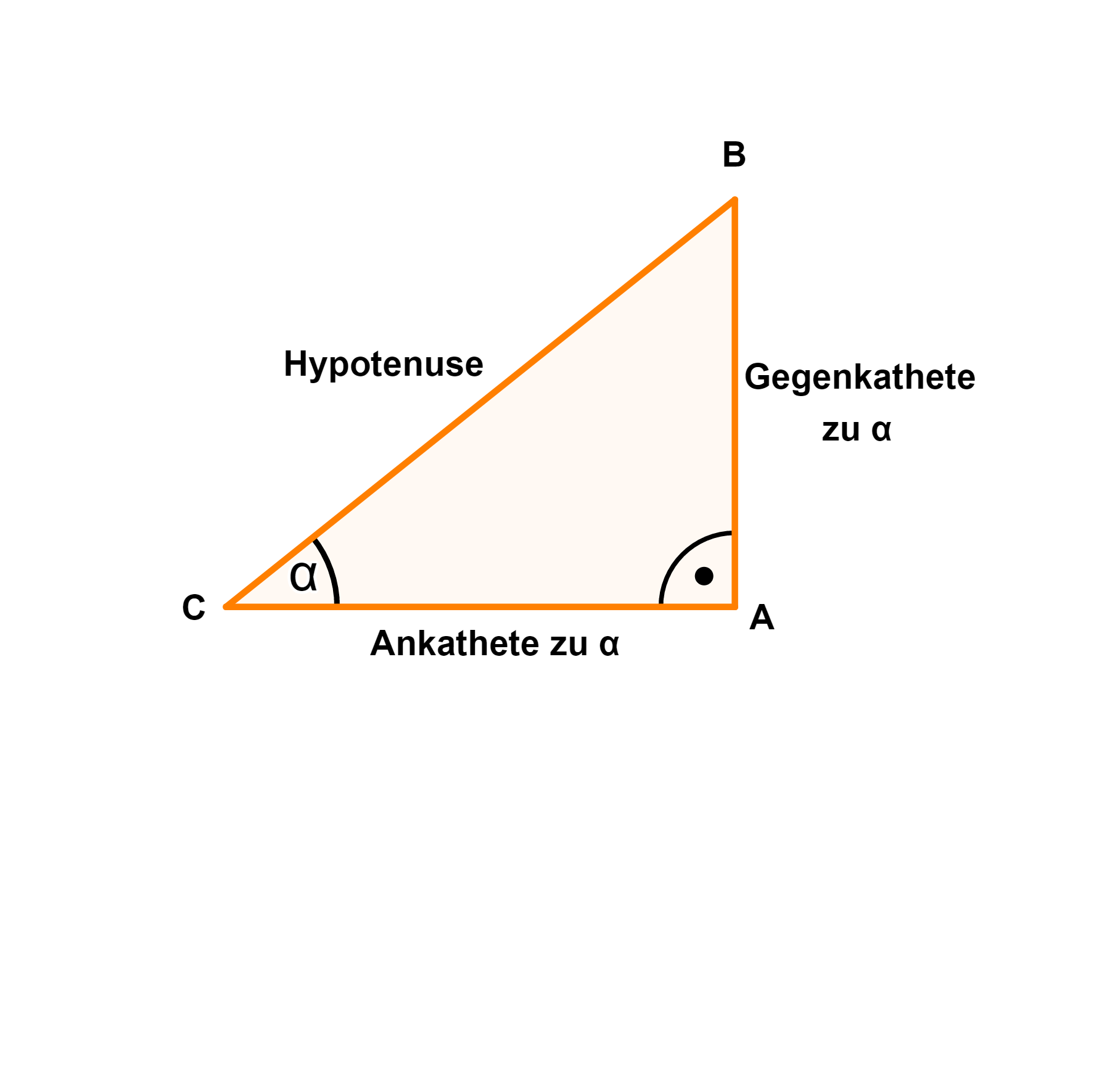 Winkelfunktionen im rechtwinkligen Dreieck
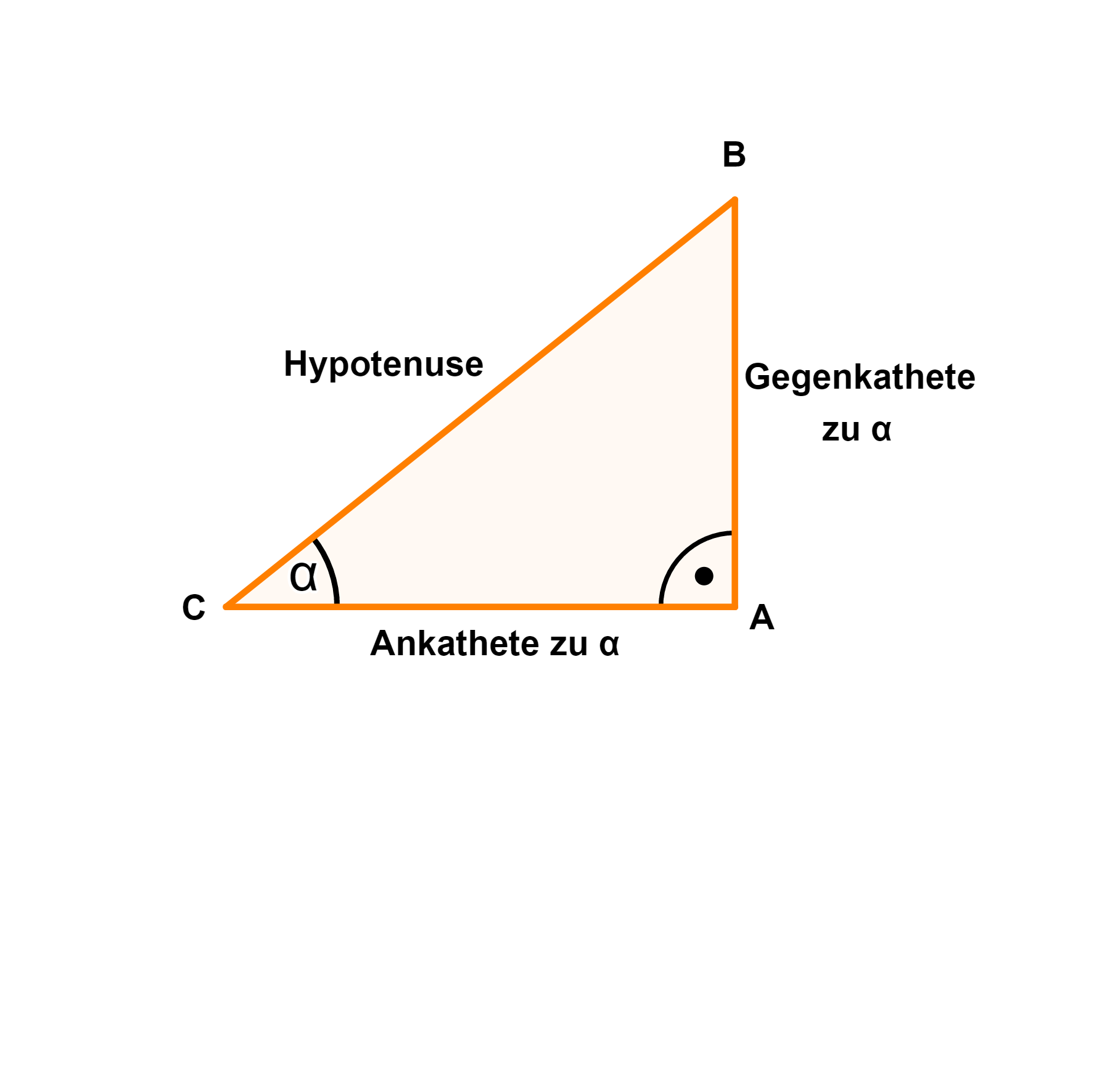 !! Diese Formeln gelten nur im rechtwinkligen Dreieck !!
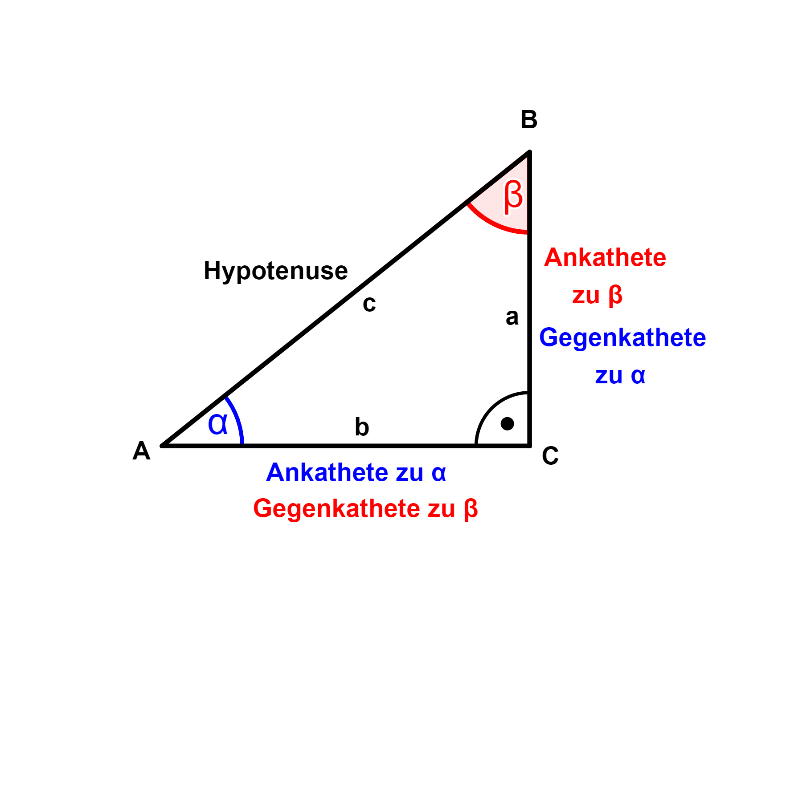